Embodied Consciousness During Meditative Moving:Neurocognitive Theories
Aska Sakuta
PhD Candidate
University of Chichester
Background of Research
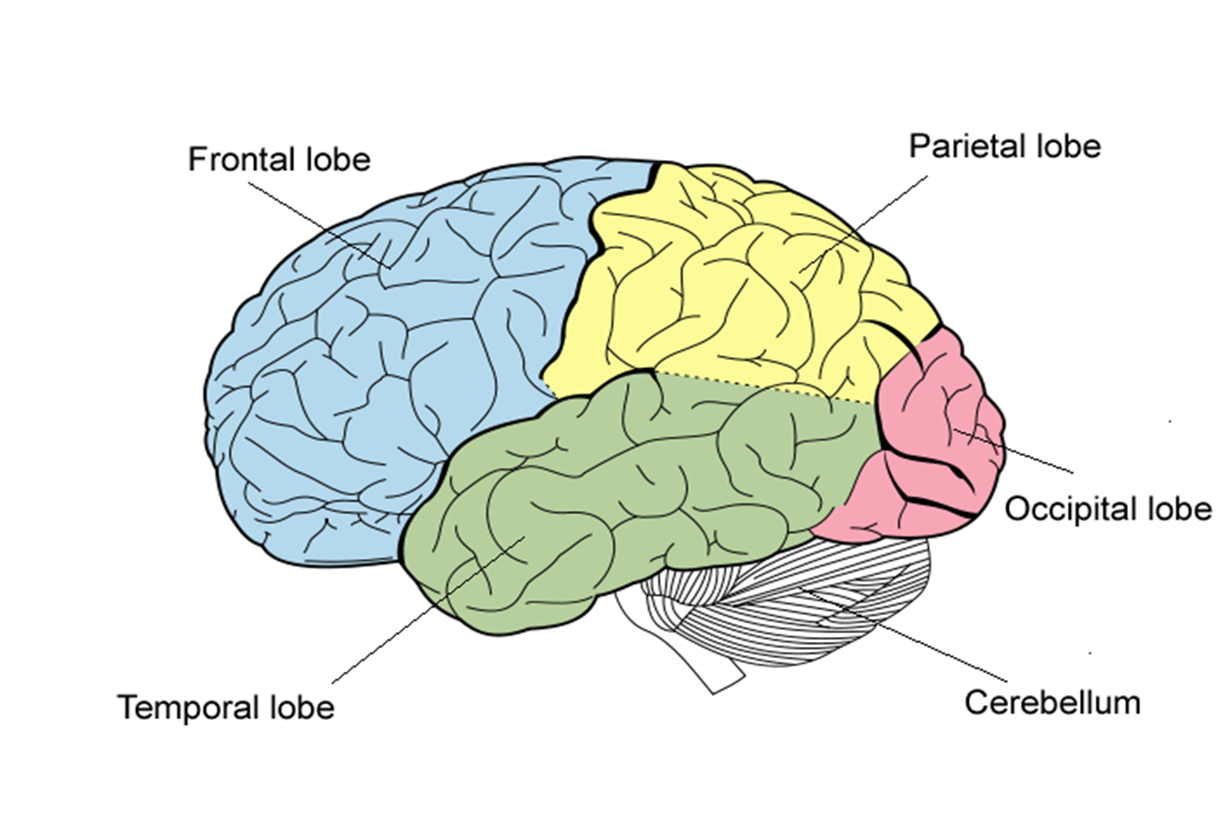 ‘Flow’ (Csikszentmihalyi, 1990) as an embodied experience
Occurs during somatic/meditative movement episodes

Possibly causing…
‘Hypofrontality’
(Dietrich, 2003)
‘Selflessness’
(Dor-Ziderman et al, 2013)
‘Allocentricism’
= Enhanced movement performance?
(Austin, 2010)
Deactivation
Activation?
Method
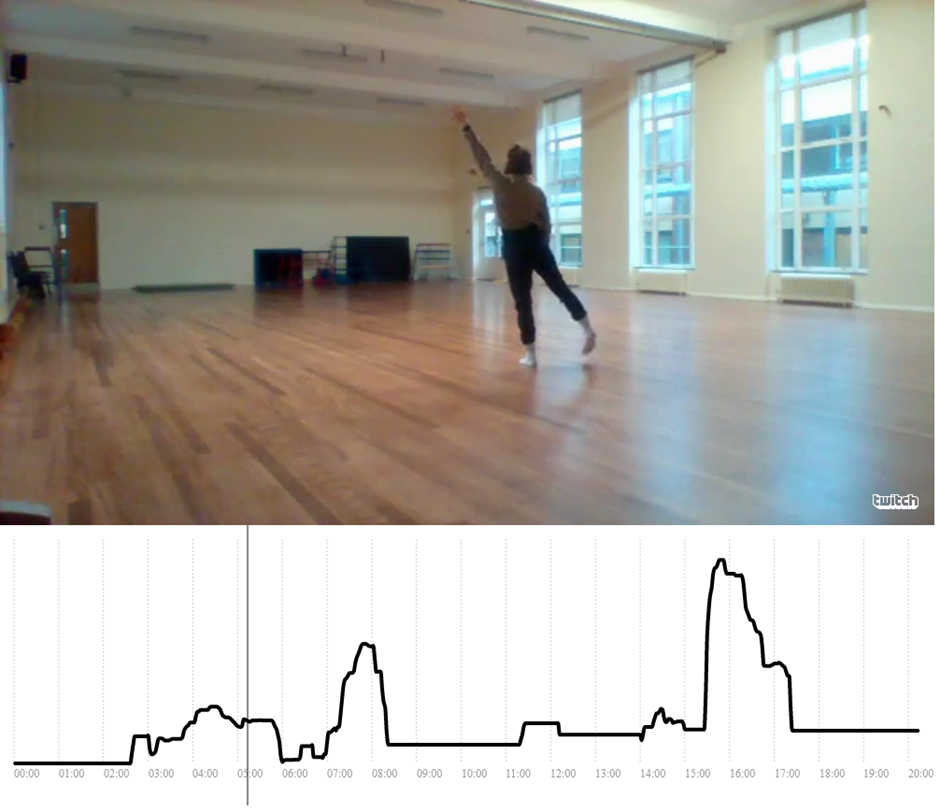 Lack of methods to observe brain activity in movement…
Question: are there changes in movement qualities during Flow?

Observation + interview
1 Mover + 4 Observers: 20min. performance
Real-time measurement of observers’ perception
Post-performance interview on Mover & Observer
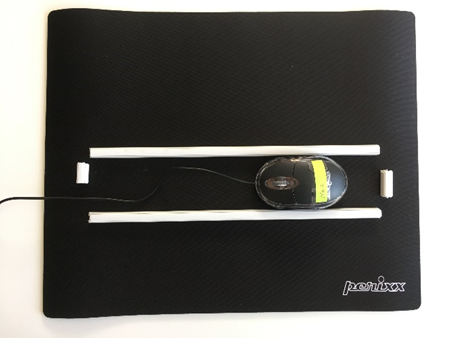 Pilot data: quantitative
Data:
X axis = time
y axis = perceived level of Meditative Flow

*05:00 – 08:00
= 3min. out of 20min.
= 300 – 480sec.

Patterns:
Low / decrease during 
350 – 380sec.
Rise during 380 – 480sec.
Pilot data: quantitative
Data:
X axis = time
y axis = perceived level of Meditative Flow

*15:00 – 18:00
= 3min. out of 20min.
= 900 – 1080sec.

Patterns:
Rise during 900 – 930sec.
High during 930 – 980sec. 
Decrease / low during
980 – 1080sec.
Pilot data: qualitative
References
Austin, J. H. (2010). The thalamic gateway: how the meditative training of attention evolves toward selfless transformations of consciousness. Effortless Attention. A New Perspective in the Cognitive Science of Attention and Action, 373-407.
Csikszentmihalyi, M. (1990). Flow: The psychology of optimal performance. NY: Cambridge UniversityPress.
Dietrich, A. (2004). Neurocognitive mechanisms underlying the experience of flow. Consciousness and Cognition, 13(4), 746-761.
Dor-Ziderman, Y., Berkovich-Ohana, A., Glicksohn, J., & Goldstein, A. (2013). Mindfulness-induced selflessness: a MEG neurophenomenological study. Frontiers in human neuroscience, 7, 582.